The Australian Army Reserve


Colonel David Lipschitz
HQ 2nd Division
Scope of Discussion
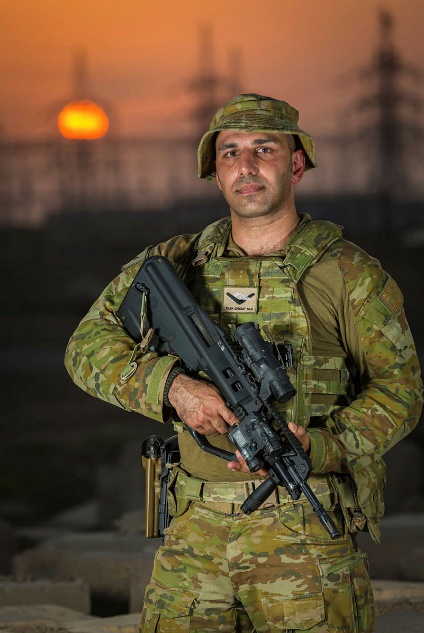 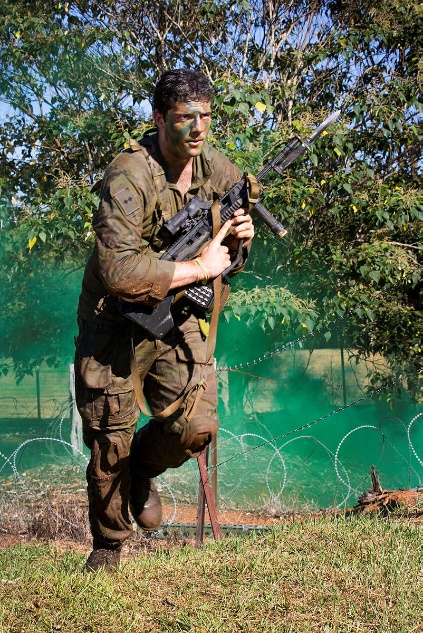 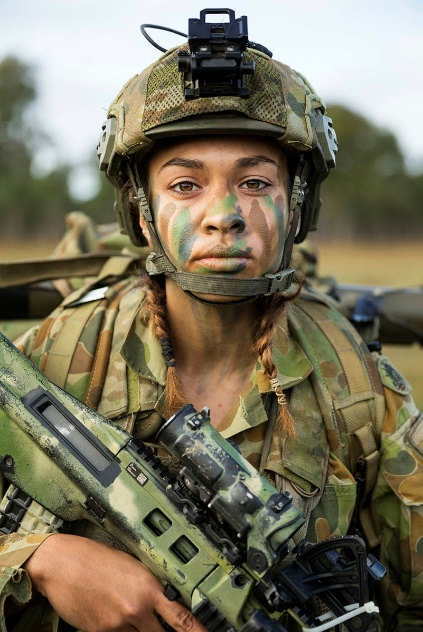 History of the Australian Army Reserves
History of the 2nd Division
Roles and Tasks of the2nd Division
OPERATIONS
EXERCISE
TRAINING
Training in the 2nd Division
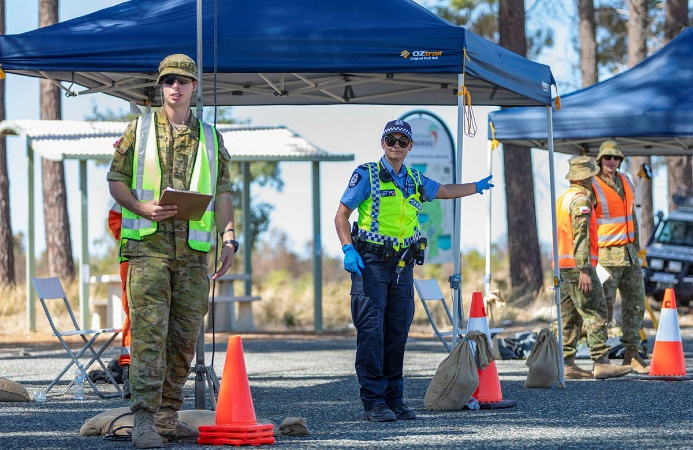 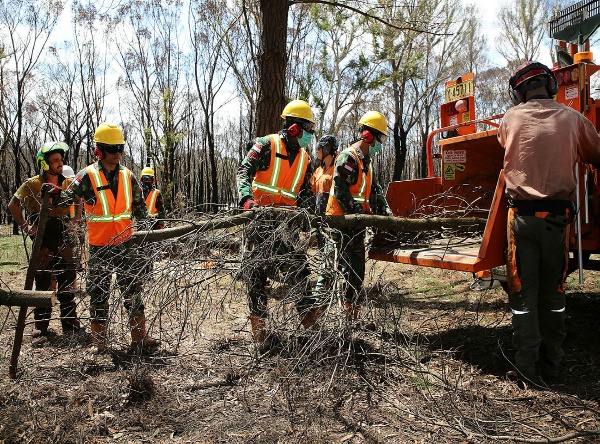 Structure of the 2nd Division
Total Workforce System
OP BUSHFIRE ASSIST
OP COVID ASSIST
[Speaker Notes: Requested Topics for Discussion:

ARes role, tasks/functions, structure, size, and deployability 

Overview of pay & conditions, legislative basis & call out powers/procedures etc. 

Insights into recent experiences on O/S deployments, support to HADR/domestic responses and specialist augmentation (mil medicine, mil legal, other). What has worked, where there have been issues and any changes we are looking to make going forward under the Army Objective Force etc.

TWS - integrated ARes across the total land force (i.e. SF, Land Combat and Service Support areas).]
History of 2nd Division
Jan 2015
2nd Division Brigades paired with regular Brigades and tasked to provide Battle Groups in Readying Cycle.
1990’s
Ready Reserves Scheme and reservists conduct twelve months full-time service.
2010
Reserves continue to form specialist capability to the ADF and sustain preparedness and support to operations.
1913 
Citizen Forces and members of the Militia helped guard coastal ports and harbour defences in World War 1
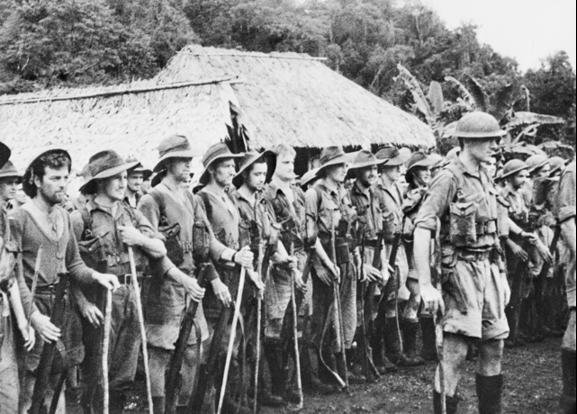 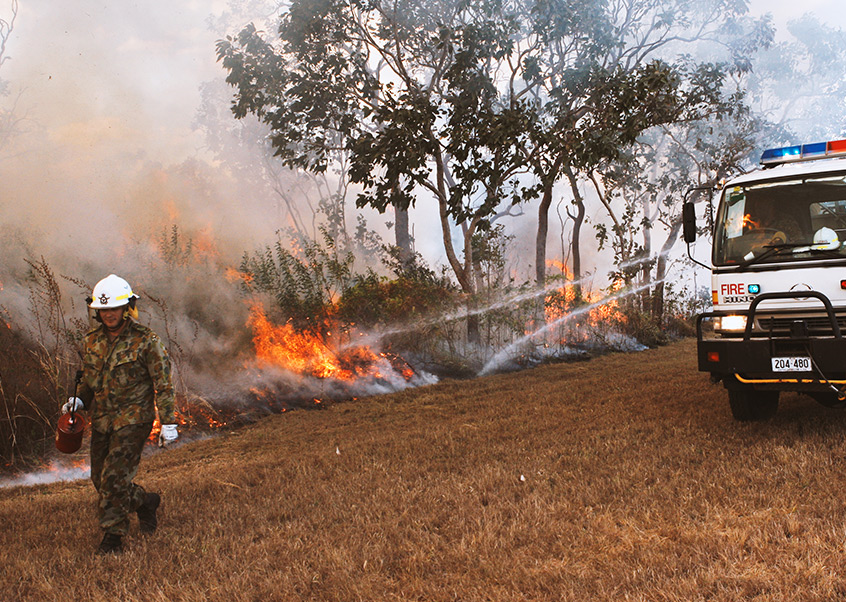 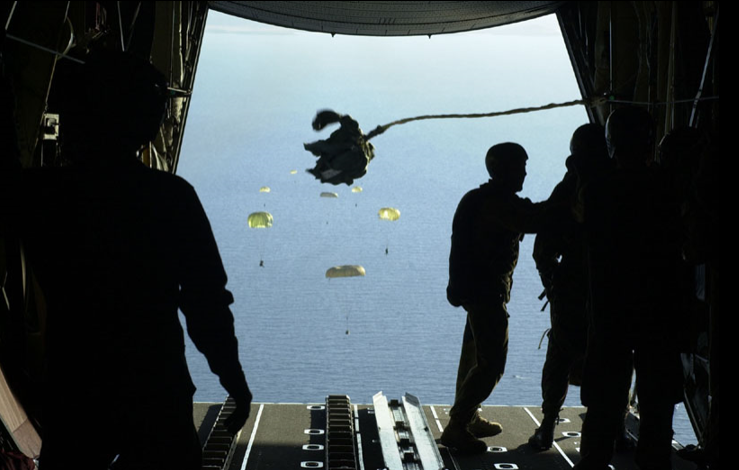 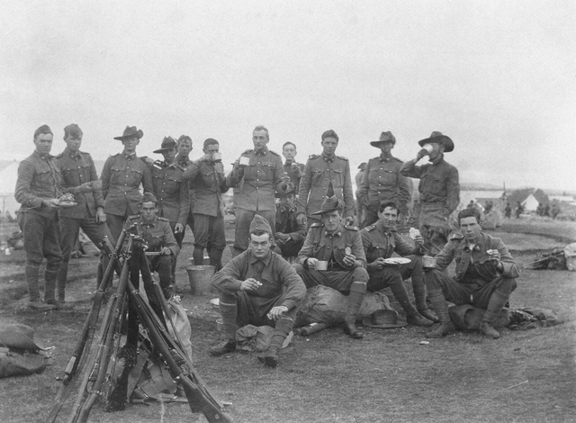 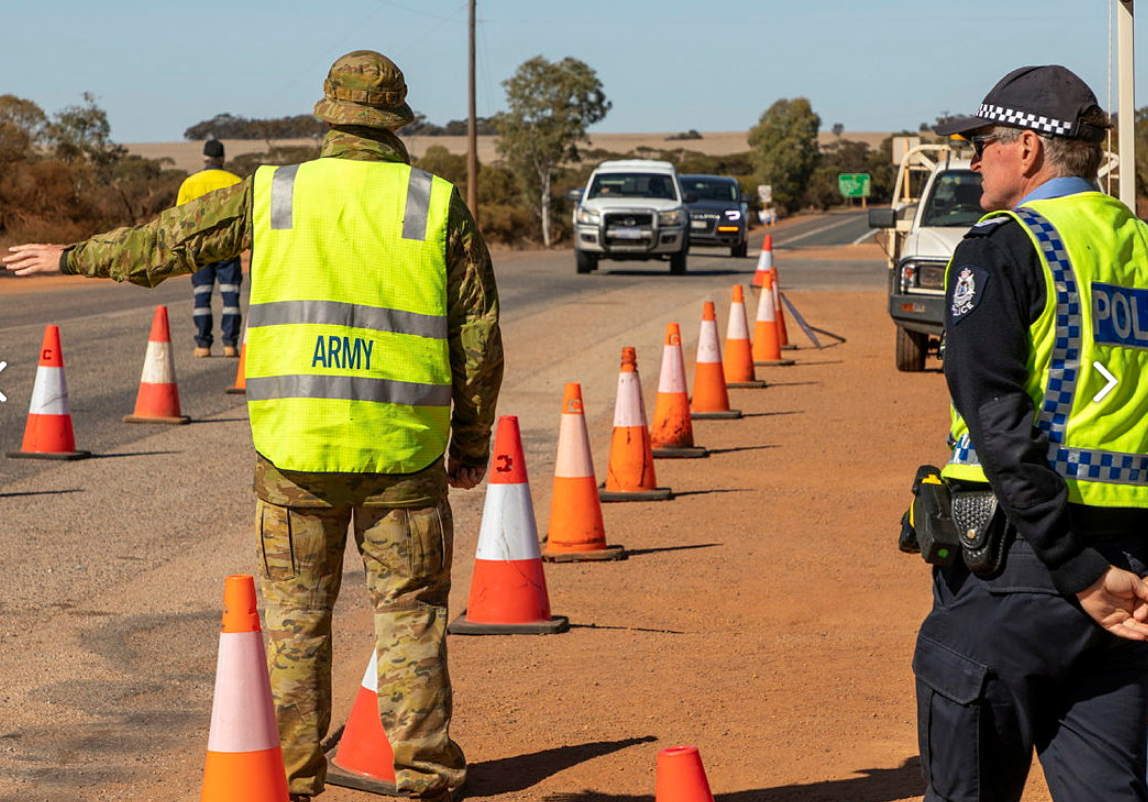 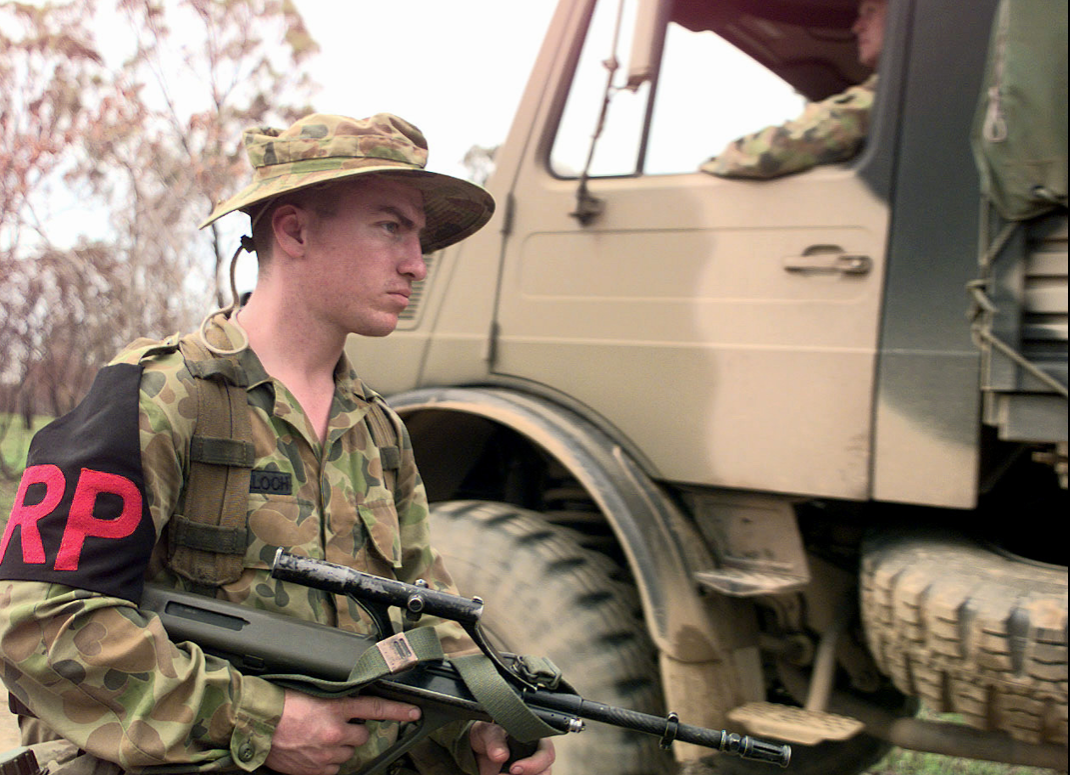 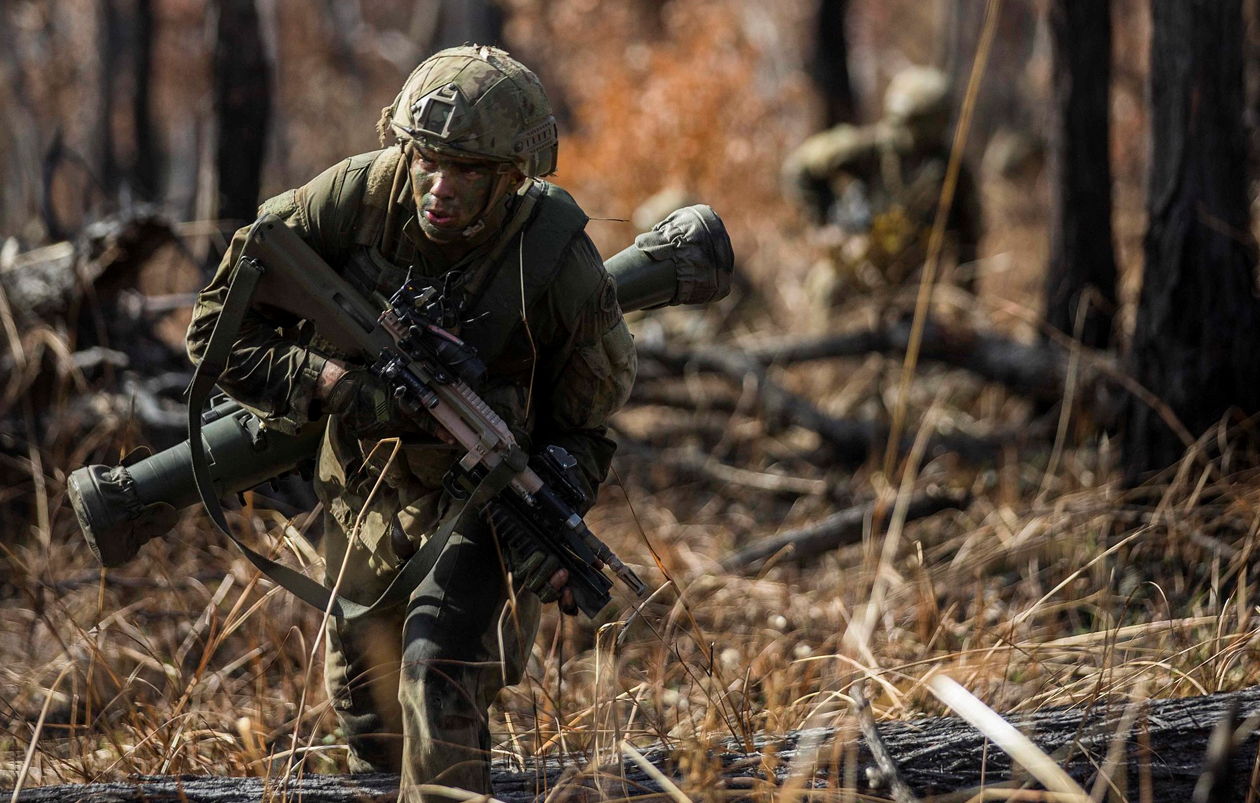 26 July 1915  
2nd Division Formed
2020
The 2nd Division provides a nucleus force in times of national emergency
1939
During the outbreak of World War II, a division was raised for overseas service from volunteers
May 1948  
2nd Division re-raised
2000’s
2nd Division supports major training exercises and provides a Reinforcing Battle Group
Army Reserve - Role
Reserve component of the workforce: 
Core functions
Deliver directed capability to Army/Government
Themes
One Army
Volunteer service
Specialist and/or Niche Capability
Local community connection
Ethos
Individual Commitment and Dedication; Resilience.   
How do they differ from the Regular Army component?
Service is not a reservists primary employment
Training standards and/or preparedness can be less
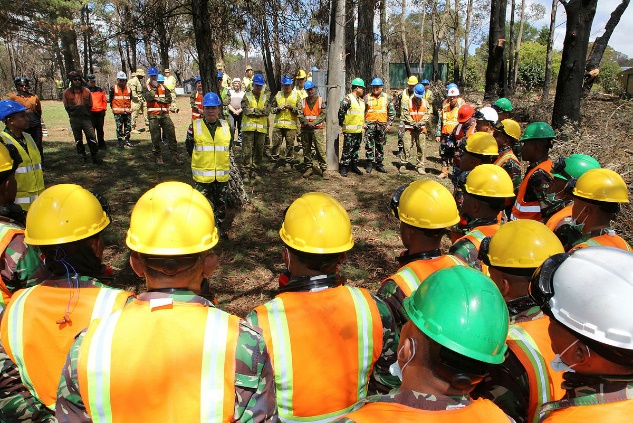 Core Function
Deliver directed capability to Army and the Australian Government
Themes
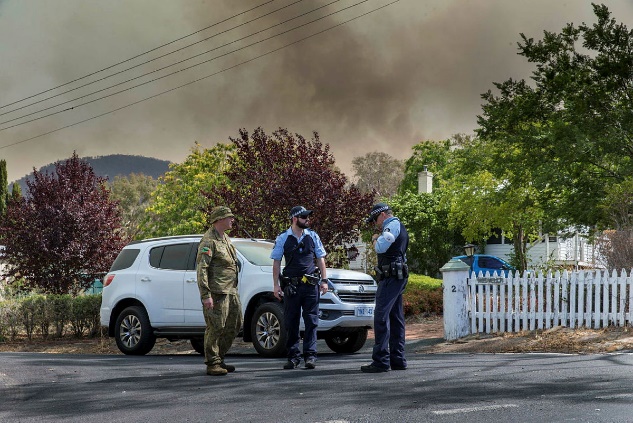 One Army with volunteer service
Specialist and niche capabilities with community connections.
Ethos
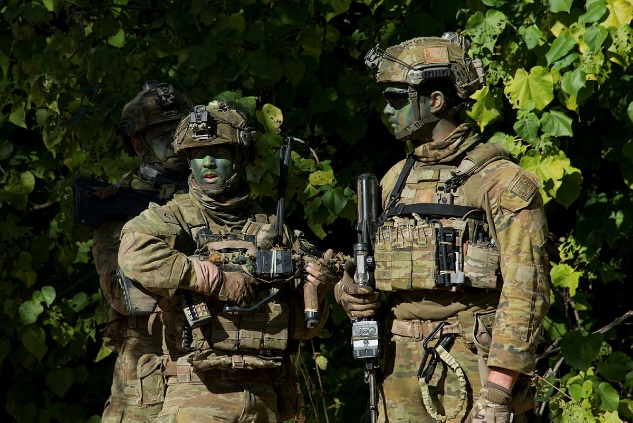 Individual commitment, dedication and resilience
Capability and Tasks
Enduring Commitments
Resident Directed Capability
AB INITIO TRAINING
How we train
The 2nd Division force generates personnel capable of supporting the ADF training and operational requirements.
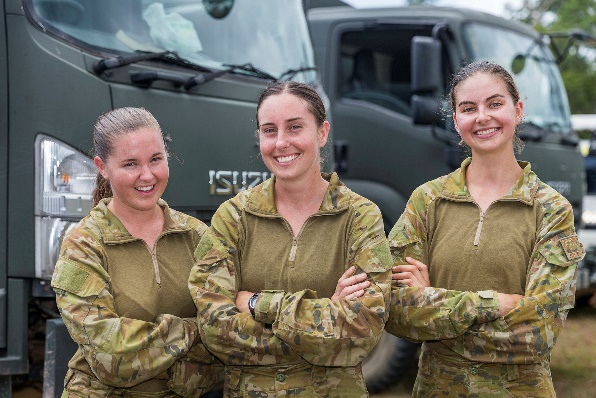 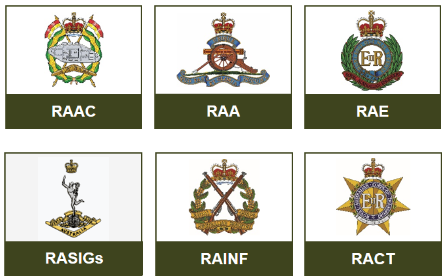 DOMESTIC RESPONSE
INDIVIDUAL AND UNIT TRAINING
CERT EX TRG
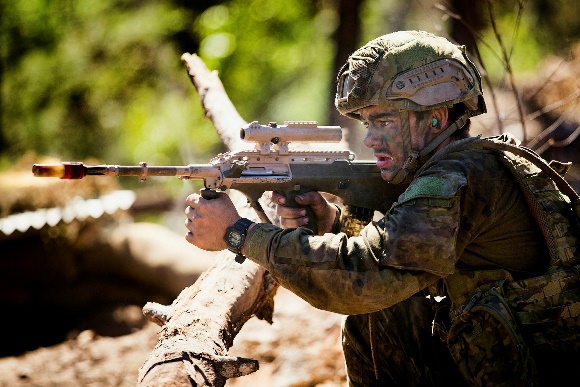 IET TRAINING
SPECIALIST TRG
The members within the Reserves builds on essential all-Corps skills and the combat mindset to support the Chief of Army’s four command themes of Preparedness, People, Profession and Potential.
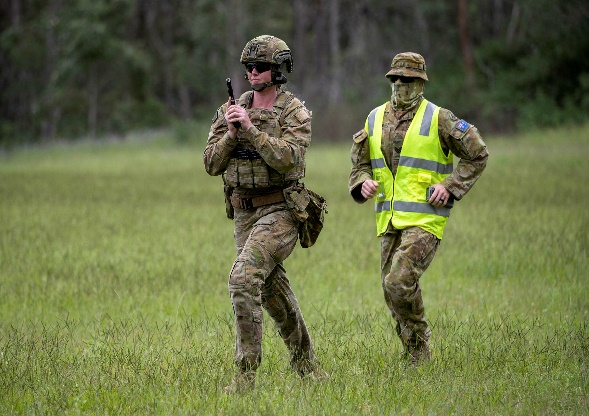 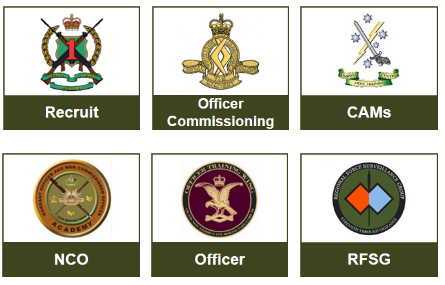 The 2nd Division conducts training all over Australia to enable all Reserve members. 8 Bde is our training Bde and is responsible for scheduling and managing courses.
[Speaker Notes: Soldiers

Reserve Recruit Training Course Kapooka, near Wagga Wagga, NSW and is 35 days

Initial Employment Training. In most cases you will undertake an Infantry course, which consists of two modules conducted regionally.Module 1: 15 days continuous training (weapons and range practices).Module 2: 17 days continuous training (field craft and field exercises).

Ongoing Commitment. A minimum of 30 days per year with a 2-week continuous training or exercise phase. You can do a maximum of 70 - 100 days per year
General Service Officers

Various team leadership courses. Sydney University Regiment, Singleton, NSW in 3 x 16 days lots 

All Corps Army Reserve Platoon Commander Course. RMC Duntroon, Canberra, ACT and 28 days in duration. 
Special Service Officers

Specialist Service Officer training. Pre-qualified roles such as Chaplain, Doctor and Lawyer conducted in various locations across Australia. Ranges from 9 to 41 days in 3 modules. 

Other forms of Training 
Unit Training 
Exercises 
Equipment Courses such as Harris 152.]
Integrated Structure
ARMY                   HEADQUARTERS
Army Reserves
Combat
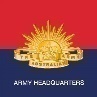 Combat Support
Training
Combat Service Support
Headquarters
FORCES                COMMAND
SPECIAL                   OPERATIONS                COMMAND
1 DIVISION
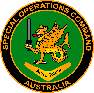 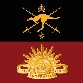 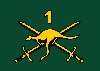 2 DIVISION
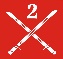 1 BRIGADE
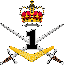 SPECIAL AIR                SERVICE REGIMENT
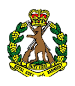 2 RAR           (Amphib)
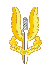 8 (TRG)               BRIGADE
4 BRIGADE
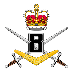 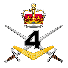 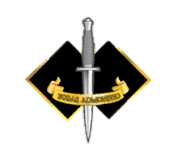 2 COMMANDO        REGIMENT
3 BRIGADE
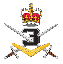 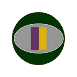 2/30 TRG GROUP
REGIONAL FORCE SURVEILLANCE GROUP
5 BRIGADE
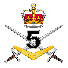 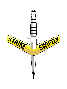 1 COMMANDO      REGIMENT
7 BRIGADE
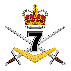 COMBAT TRG          CENTRE
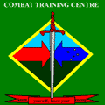 9 BRIGADE
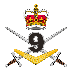 SPECIAL OPS             ENGINEER REGIMENT
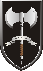 39 OPERATIONS            SUPPORT BN
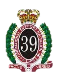 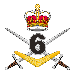 6 CBT SPT                BRIGADE
11 BRIGADE
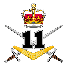 SPECIAL OPS              LOGISTICS SQN
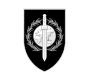 13 BRIGADE
1 SIGNALS               REGIMENT
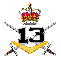 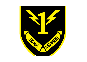 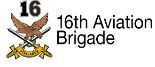 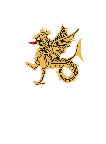 SPECIAL OPS TRG          ED CENTRE            (SOTEC)
Army Aviation Training Centre 
Army Logistic Training Centre 
Combined Arms Training Centre
17 Sustainment                  BRIGADE
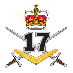 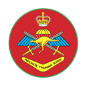 PARACHUTE                   TRAINING                SCHOOL
ARMY’S TRAINING INSTITUTIONS
Defence Force School of Signals 
Defence Force School of Intelligence 
Royal Military College - Army
[Speaker Notes: The 2nd Division is emerging from a period of transformation needed to prepare for the future.

In 2017/18 we restructured the Division to better focus on individual and collective training.  

The 8th Brigade took command of the university regiments with a clear mandate for individual training.  

The remaining brigades focused on our operational contributions and collective training to force generate these capabilities.  

The Regional Force Surveillance Group comprising NORFORCE, 51 FNQR and the Pilbara Regiment continues to deliver individual and collective training and operational capability.    

While majority of Reserve officers and soldiers are in the 2nd Division, there are many outside:

1 CDO REGT in SOCOMD
3 HSB and 2FSB in 17 CSS BDE
Units with Reserve elements right throughout Army and Defence

As the Senior Reserve Officer in Army, I provide advice at CASAC on not just how 2 DIV but Reserve service across Army. 

My colleague Generals on CASAC have seen the value the Reserve provides and they want more of it.]
Service Category 7
Service Category 6
Service Category 5
Service Category 4
Service Category 3
Service Category 2
Service Category 1
REGULAR
RESERVE
CILVILIAN
SERVOP C
Total Workforce System
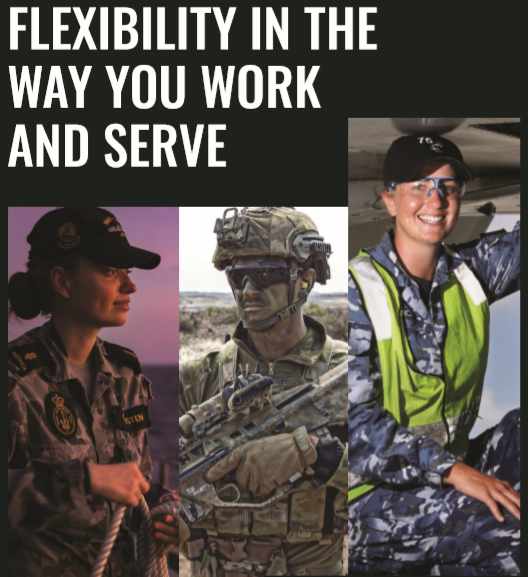 [Speaker Notes: Transfers between the full-time and part-time components are more fluid, enabling the Army to gain more utility out of the part-time workforce and retain trained and skilled individuals after they leave full-time service. 

Continued integration of fulltime and part-time personnel in units has provided further strength and depth to our capability.

Almost 30% of the part-time Army has served as full-time at some stage in the last 15 years.
 
85% of the Army Reserve are employed / self-employed in the civilian sector.]
Operation BUSHFIRE ASSIST
Operation BUSHFIRE ASSIST
Preceded by localised ADF support to State firefighting agencies from Nov 19
Operation commenced in early Jan 20 with a ‘call-out’ of Army Reserve and force assignment
Approximately 6200 personnel (mix of reserve and regular) in three state based Joint Task Forces (JTFs) under the command of COMD 1st DIV
Approximately 2600 in support of the state of New South Wales to JTF 1110 (formed by 5 Brigade in Sydney)
Mission was to support the State led firefighting efforts in New South Wales
In support of State agencies and Local Government Areas
OP BUSHFIRE ASSIST 19/20 – COMMAND & CONTROL
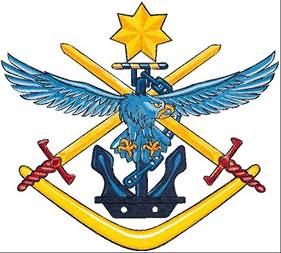 STRATEGIC DIRECTION
FORCE GENERATION
PMO
RAN
MINDEF
ARMY
MSC
SOCOMD
CDF
RAAF
HQJOC
MAROPS
AOC
HEADQUARTERS  
OP BUSHFIRE ASSIST 19/20
MAJGEN JAKE ELLWOOD
LIAISON
DIRECT SUPPORT
HQ AIR TASK UNIT
OPCOMD
EMERGENCY MANAGEMENT AUSTRALIA
PARLIAMENTARY
LIAISON
DEPT HUMAN SERVICES
LIAISON
NATIONAL RECOVERY COORDINATOR
OPCOMD
OPCOMD
OPCOMD
OPCON
OPCOMD
OPCOMD
OPCOMD
ASSOCIATED SUPPORT TO
JTF 646/1110/1111
AMPHIBIOUS TASK GROUP
COMAUSATG
CAPT LEIF MAXFIELD
AIR MOBILE RESPONSE TEAMS
LTCOL ADAM GOWER
JTF 646
VIC
BRIG DOUGLAS LAIDLAW
JTF 1111
SA / TAS
BRIG DAMIAN CANTWELL
JTF 1110
NSW
BRIG MICHAEL GARRAWAY
5 Bde (Reserve)
FORCE SUPPORT GROUP
BRIG CRAIG DOBSON
MULTI-NATIONAL ROTARY WING TASK GROUP
LTCOL JAMIE MARTIN
TU CHINOOK
 4 X AS CH-47F    
2 X RSAF CH-47D
DIRLAUTH 
JTF 1110
SPT BN – 22 ER
(AO COASTAL)
1 ARMD REGT ESF
 K’ROO ISLAND
HMAS ADELAIDE
AEC VIC
ENG TASK UNIT
(Reserve)
TEAM 1
NOWRA
FORCE SPT TEAM (VIC)
TACON
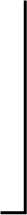 16 REGT ESF ADELAIDE HILLS
HMAS CHOULES
SPT BN 5/6
(AO ALPINE)
ENG TASK UNIT
(Regular)
FORCE SPT TEAM (NSW)
AEC NSW
TU TAIPAN 
4 X MRH 90
12/40 (RTR) ESF
TASMANIA
DIRLAUTH 
JTF 646
MV SYCAMORE
ENGR COY (+)
PNG / 3 CER
TEAM 2
EAST SALE
FORCE SPT TEAM (SA)
LOG TASK UNIT
(Reserve)
AEC ACT
TU RNZAF 
3 X NH 90
10/27 (RSAR) ESF AS REQ’D
SPT BN 7 CSSB
(TBC)
FORCE SPT TEAM (TAS)
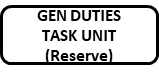 TU MARITIME
2 X MRH 90 
2 X MH-60R 
2 X EC135
CSSB
V1.1  correct as at 11 Jan 20
POC for Amendment: MA – travis.day1@defence.gov.au
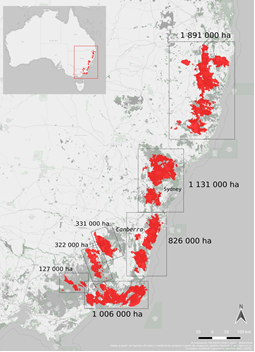 AOs and Tasks
Engineer task units deployed into the Snowy Mountains and South Coast AOs
These AOs had the most significant damage 
Rural areas with the least amount of Local Government and State Government capacity
General duties task unit (Infantry with some Engineering capacity) deployed into Central AO  in the area know as the Blue Mountains and Southern Highlands regions
Brigade HQ and a Logistic task unit based out of Holsworthy Barracks
Brigade Tac HQ collocated with State Emergency Services in Sydney central

Range of tasks included:
road clearance
clearance of debris and fallen trees
direct assistance to emergency services
delivery of urgent supplies 
assistance to rural landholders and industry
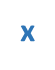 Central AO
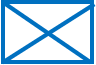 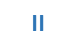 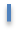 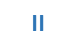 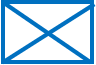 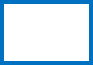 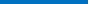 Snowy Mountains AO
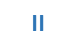 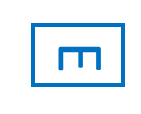 South Coast AO
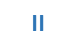 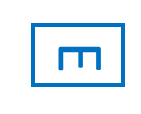 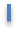